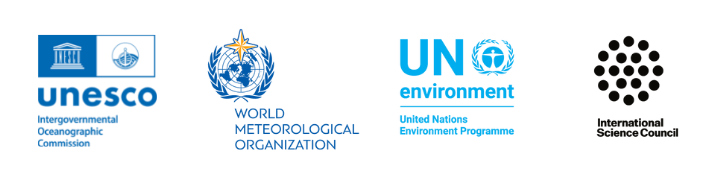 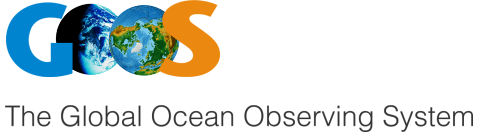 OceanOPS & EU/FR Projects
Laurent Mortier, ENSTA / IP Paris
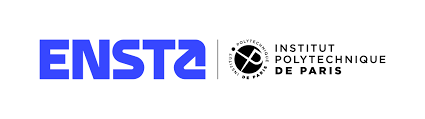 laurent.mortier@ensta.fr
Brussels Conference 1853
(Even the Pope joined in, creating honorary flags for papal ships that collected data with Maury’s logbooks.)
“Rarely before has there been such a sublime spectacle presented to the scientific world : all nations agreeing to unite and co-operate in carrying out one system of philosophical research…
Though they may be enemies in all else, here they are to be friends. Every ship that navigates the high seas, with these charts and blank abstract logs on board, may henceforth be regarded as a floating observatory, a temple of science.”
Matthew Fontaine Maury, 1855
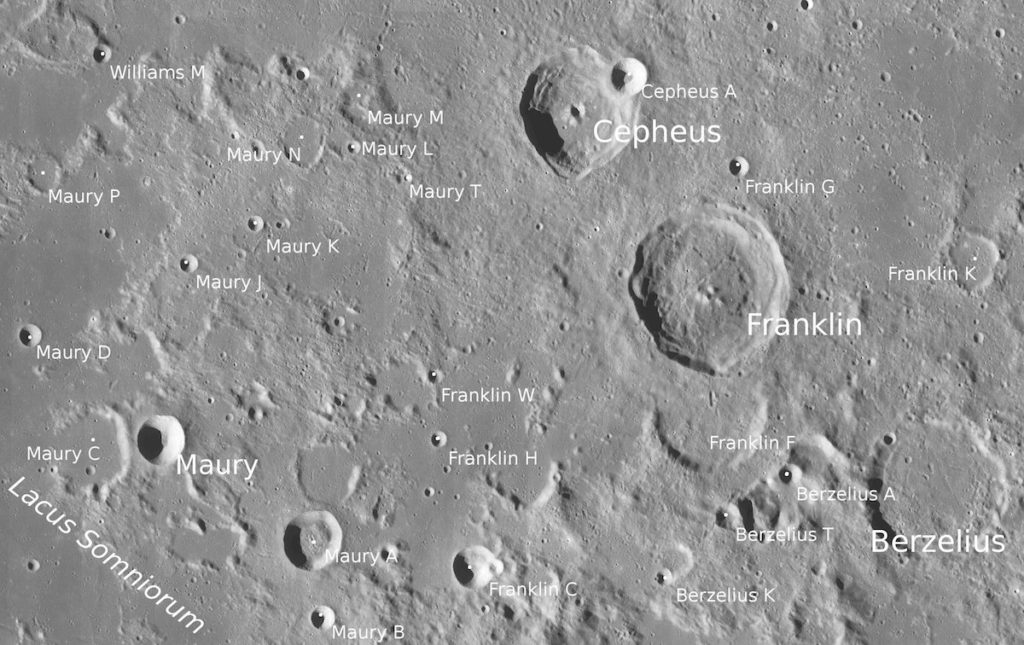 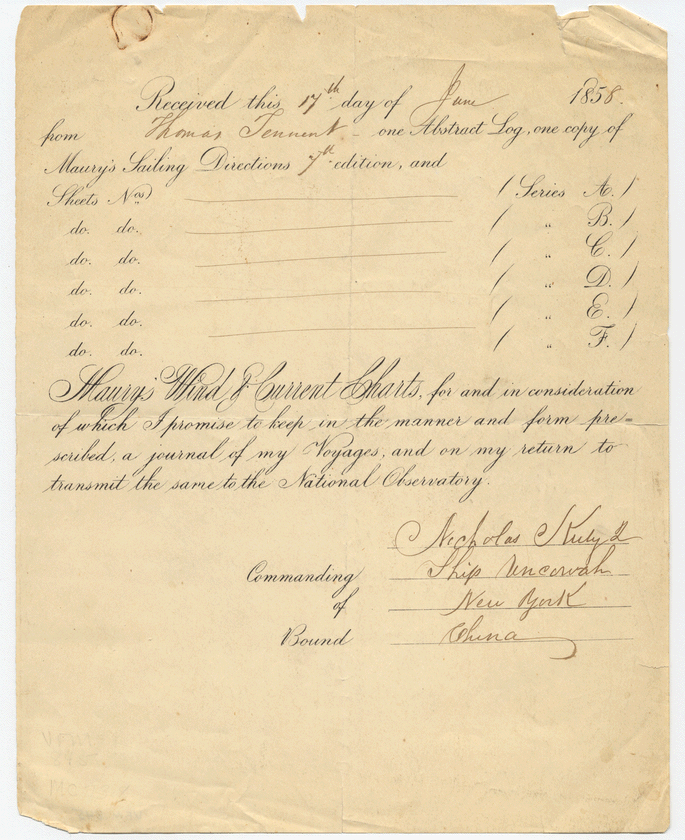 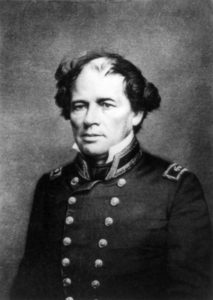 Maury’s Abstract Logs
A ⇒ B
A ⇒ B
If you always do what you’ve always done, you’ll always get what you’ve always got  (Henry Ford or Darin Figurskey, NOAA)
⇁B ⇒ ⇁A
If you want something you've never had, be ready to do something you have never done (Thomas Jefferson)
B ⇒ ⇁A
If you want your country to become great again, do the crazy things that some people are doing today (X)
GOOS and OCG networks: a complex techno-socio system
GOOS products for society
GOOS OCG Networks
EOVs: From platforms & sensors to information and services
From local to global, from events to the long term
Working with the satellite component 
Working with all the digital tools: Modelling, data assimilation, digital twins and AI, …
Many people involved from
Operational agencies
Research performing organisations, incl. Universities
Some CSOs and private entities
Distributed research infrastructures
as “Principal Investigator”
A complex organisation and governance
Composite: National, Regional, Global networks
Heterogeneous between countries
Blends the organisation and working streams of operational agencies and international scientific networks
Managed by two specialised UN agencies 
A fully multilateral system of governance
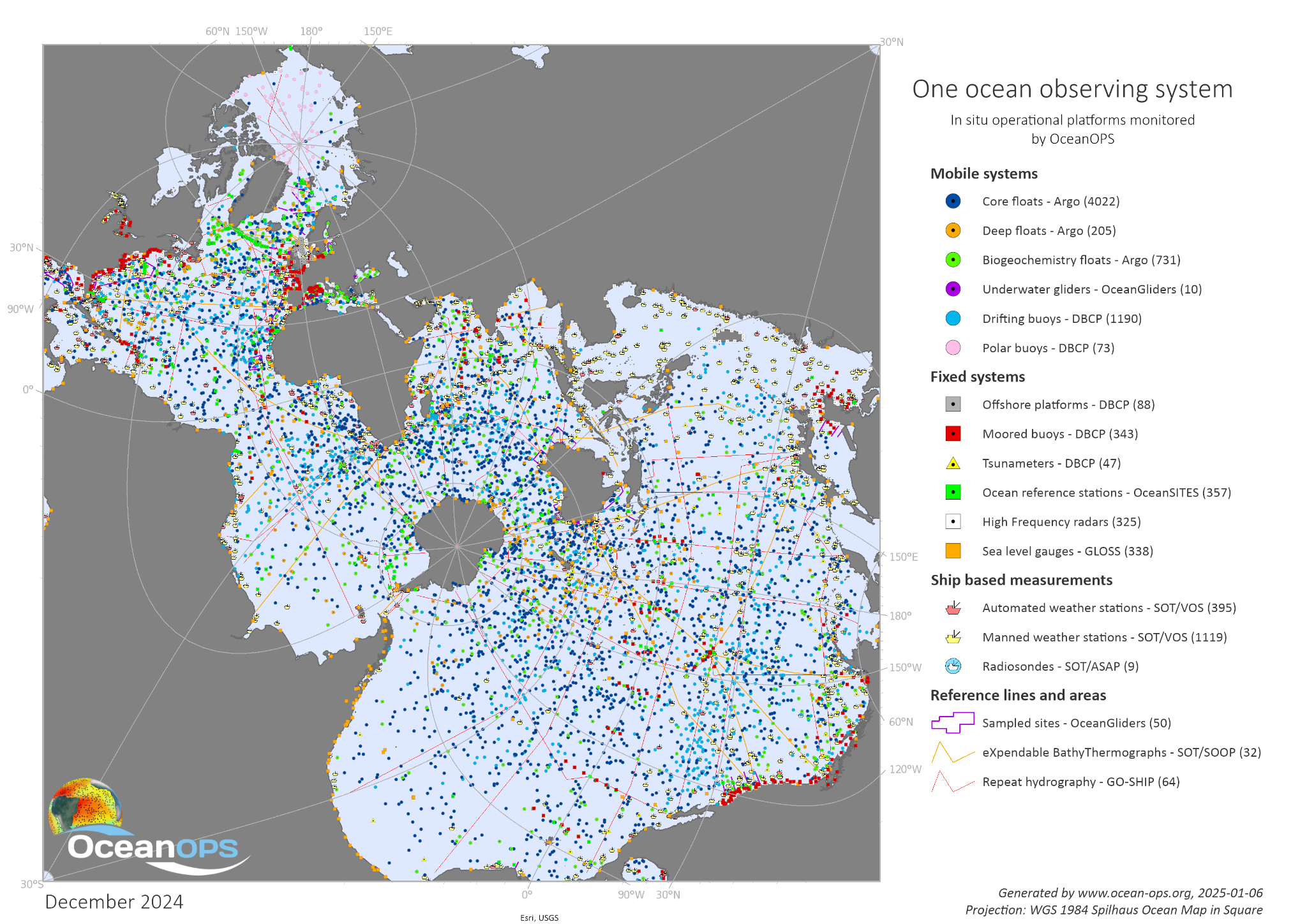 ‹#›
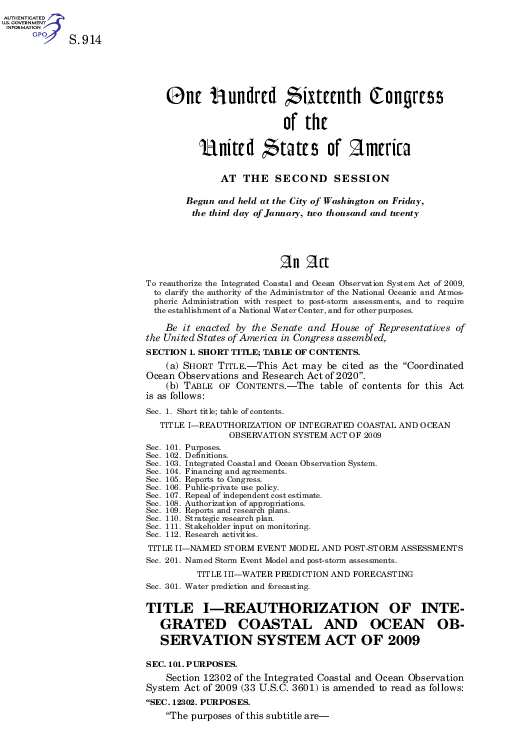 The French Ocean Observing System
A recent initiative to coordinate, with a formal governance, French sea observation infrastructures from Ifremer, CNRS, MétéoFrance, CNES, …  (IP Paris joins in 2025?) 
Fr-OOS builds on multiple pre-existing operational and research driven observing networks (some being part of GOOS OCG network)
Fr-OOS builds on national research infrastructures (some being the French mirror of EU ones)
Fr-OOS as national node for EOOS and GOOS & GCOS (alignment of national, European and international strategies & implementation)
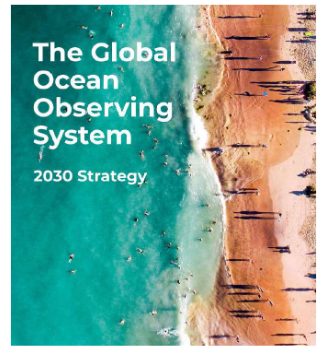 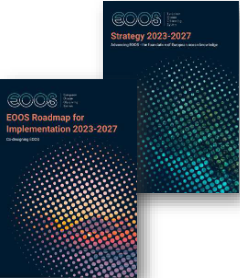 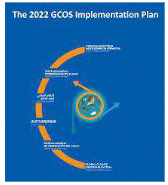 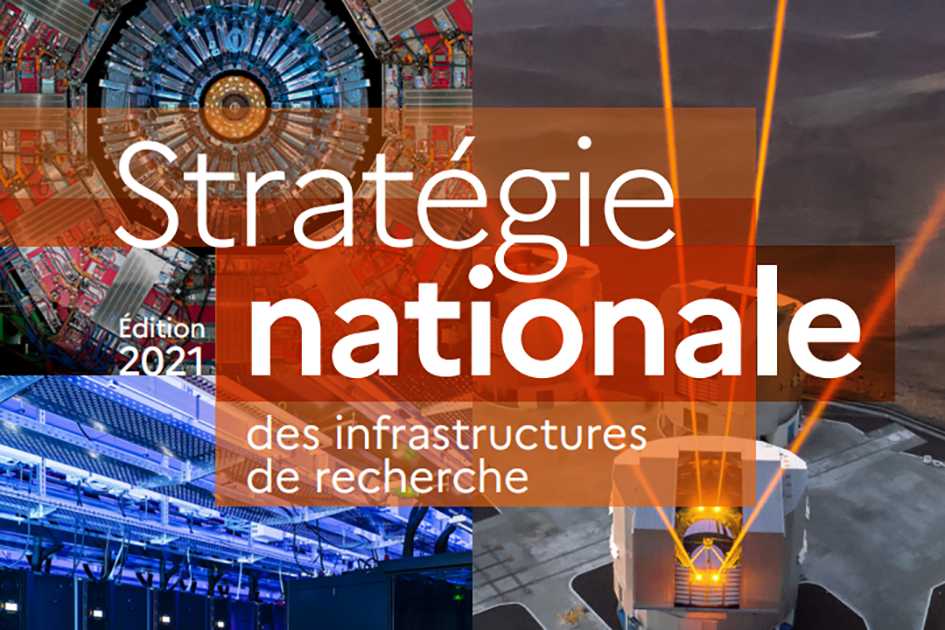 https://iooc.us/about
Marine Research Infrastructures Integration and Harmonization
Marine Research Infrastructure
A 2025 priority with a new working group on MRIs:
“Strengthen coordination, harmonization, and sharing of national and regional marine research infrastructures to support Ocean research and data delivery as a public service for the global commons, contributing to the global ocean observing system.”
“strengthen collaborations with the Group of Senior Officials on Global Research Infrastructures (GSO-GRI)”
“[ . . . ] with a specific issue to identify with GOOS the core backbone global observing system (Ocean Global Basic Observing Network GBON) and focus on developing those networks as GRIs using the GSO-GRI framework as appropriate”

g7fsoi.org/activities
Satellite Remote Sensing
Research Vessels
Experimental Capability
Marine Autonomy & Observation Platforms
Sustained 
Ocean 
Observing
Marine and fisheries observations for Monitoring and Compliance
Research Funded Sustained Observations
=> Res. Perform. Organisations
Prediction Systems
Operationally funded Observations 
=> Met (& Ocean) Services
Data/Digital Infrastructure
Marine autonomy:
Profiling floats
Gliders and USVs
Fixed points (moorings, …)
AS on opportunity platforms
Cables ?
K. Hill, NOC
[Speaker Notes: Truly Distributed and data focused Research Infrastructure with strong innovation and digital components]
European Marine Research Infrastructures
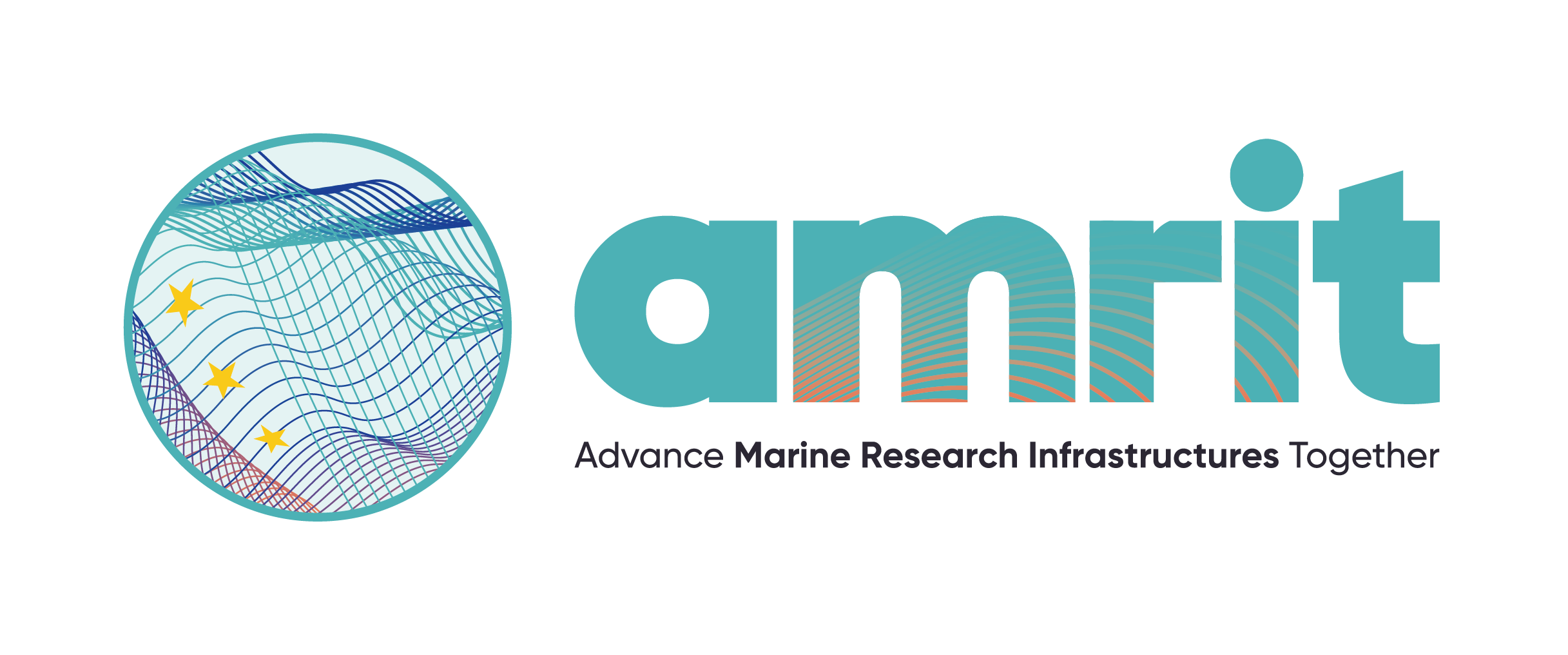 AMRIT strives to become the catalyst for the development and consolidation of all EU Marine Research Infrastructures (MRIs) and be the cornerstone of the future European Ocean Observing System.
Funded by the European Union's Horizon Europe INFRA-2023-DEV-01 programme under Grant Agreement No 101132013.
AMR
I
T

&

AQUAR
I
US

&

POLAR
I
N
Why AMRIT emerged? The current MRI Landscape
EuroGO-SHIP
JERICO DS
FP7, H2020, HE DS
(bottom up)
GROOM II
GROOM
MINKE
SeaDataNet II
FP7, H2020 I3
(targeted or open)
JERICO
JERICO Next
JERICO S3
EUMR
FP7, H2020 I3
(bottom up)
Eurofleets
Eurofleets 2
Eurofleets+
GEORGE

&

ANERIS
T
R
I
C
U
S
O
Lifewatch
ICOS-OTC
FP6/FP7 PP
(ESFRI)
EMBRC
EMSO
Euro-Argo
Sideri
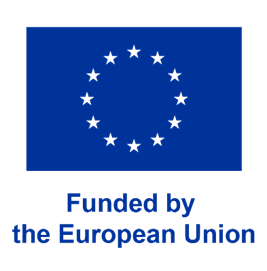 2008
2009
2010
2011
2012
2013
2014
2015
2016
2017
2018
2019
2020
2021
2022
2023
2024
2025
Adapted from“Reasons for the EU to optimize / integrate its research infrastructures in marine sciences?” Hervé Péro, INFRA/DGRI/EC, 2011
Challenges for AMRIT : COPERNICUS and EOOS
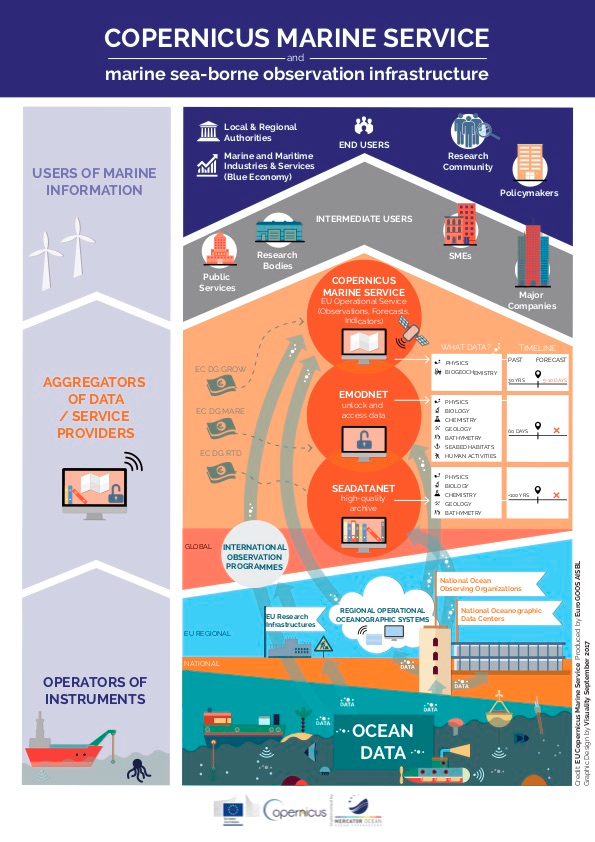 Copernicus Marine Service relies on a loose organisation for data collection 
⇒ need for EOOS ⇒ EOOS 2023-2027 roadmap 
Weaknesses
Little coordination for operations between national operators (except in Euro-Argo; starting support by MRIs : EMSO, GROOM RI, EuroGO-SHIP, etc.)
No real mechanism for joint programming of (multiplaform) offshore operations
No service to support multi-platform operations to offshore operations
A lot of duplication between national operators (and sometime at the national level too)
Poor metadata descriptors to support operations and ensure quality and uptake throughout the data value chain
OPERATORS
EOOS
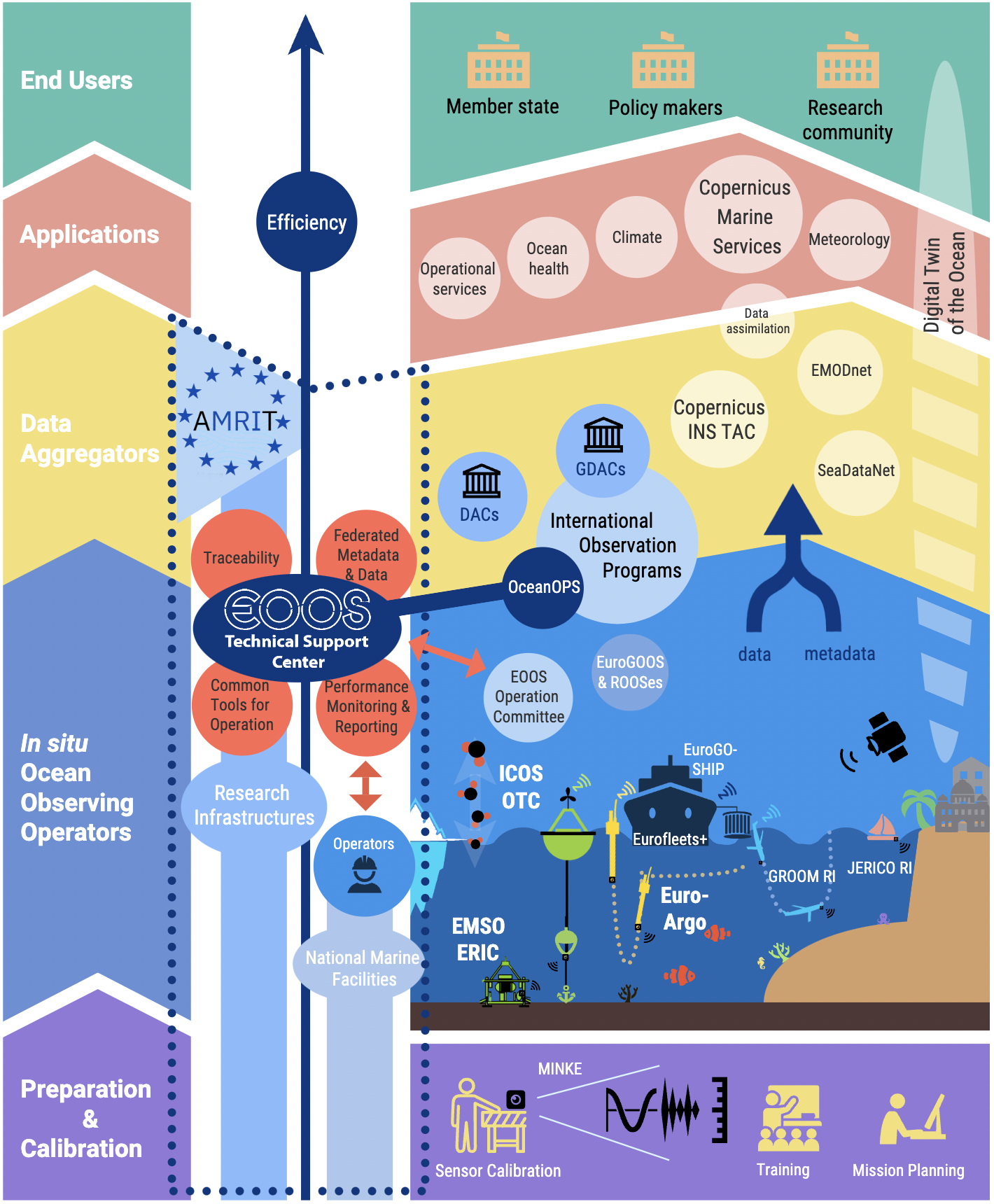 EOOS Technical Support Center
A federation of existing and new services
Performance monitoring & reporting
Common tools for operations
Traceability of the data down to the users and feedback (persistent & unique IDs!)
Materialize best practices with adequate metadata
Monitor the carbon footprint of observations ?
⇒ Establish a ‘AMRIT scrum team of IT developers’
⇒ Focus of common vocabularies and metadata
    standards
A single entry point for all operators (operational, MRIs, PIs, etc.) supported by OceanOPS
Focus on physical and biogeochemical EOVs
Prepare inclusion of biological EOVs (ANERIS, etc.)
How to feed the Technical Support Center with information ?
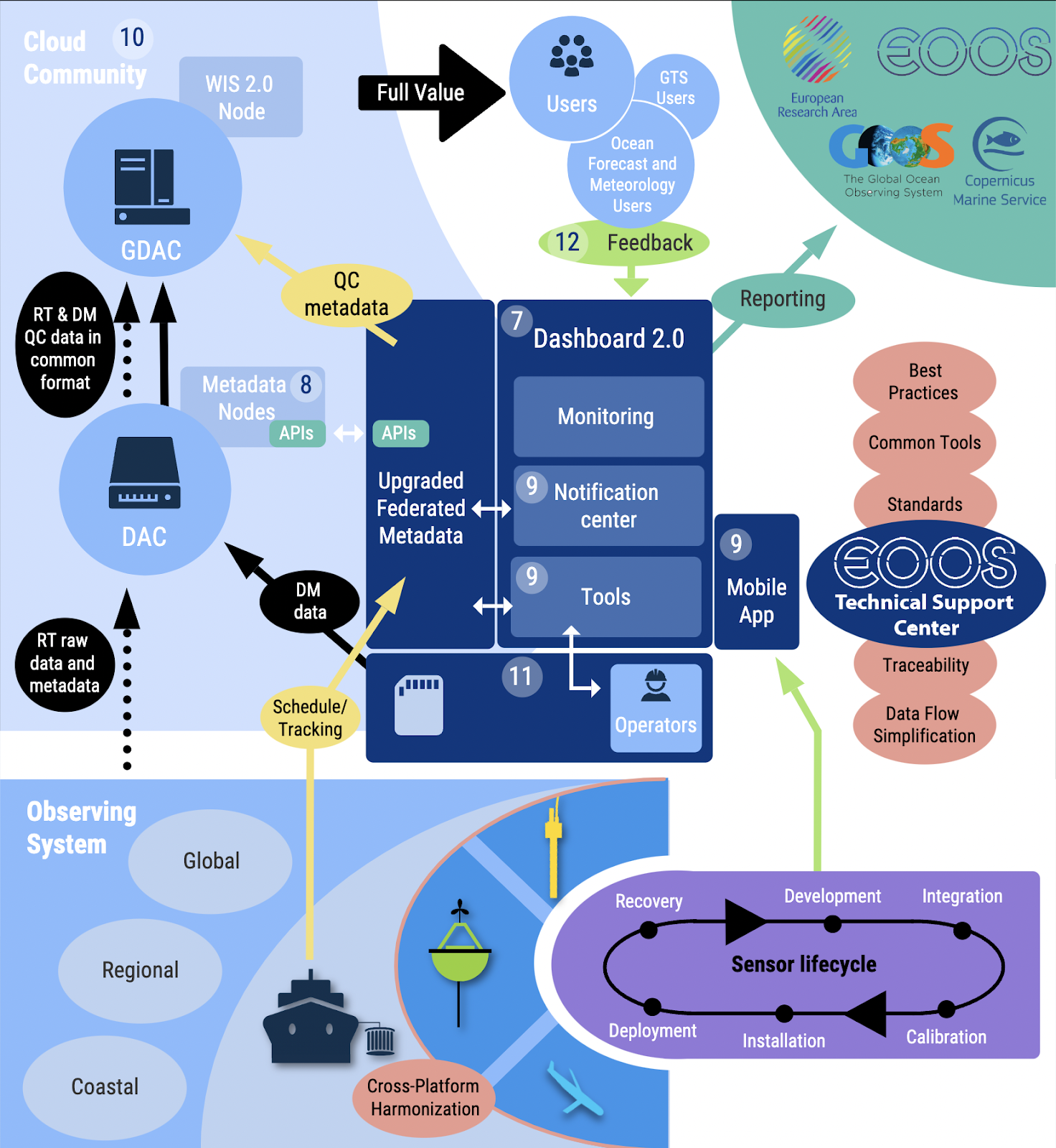 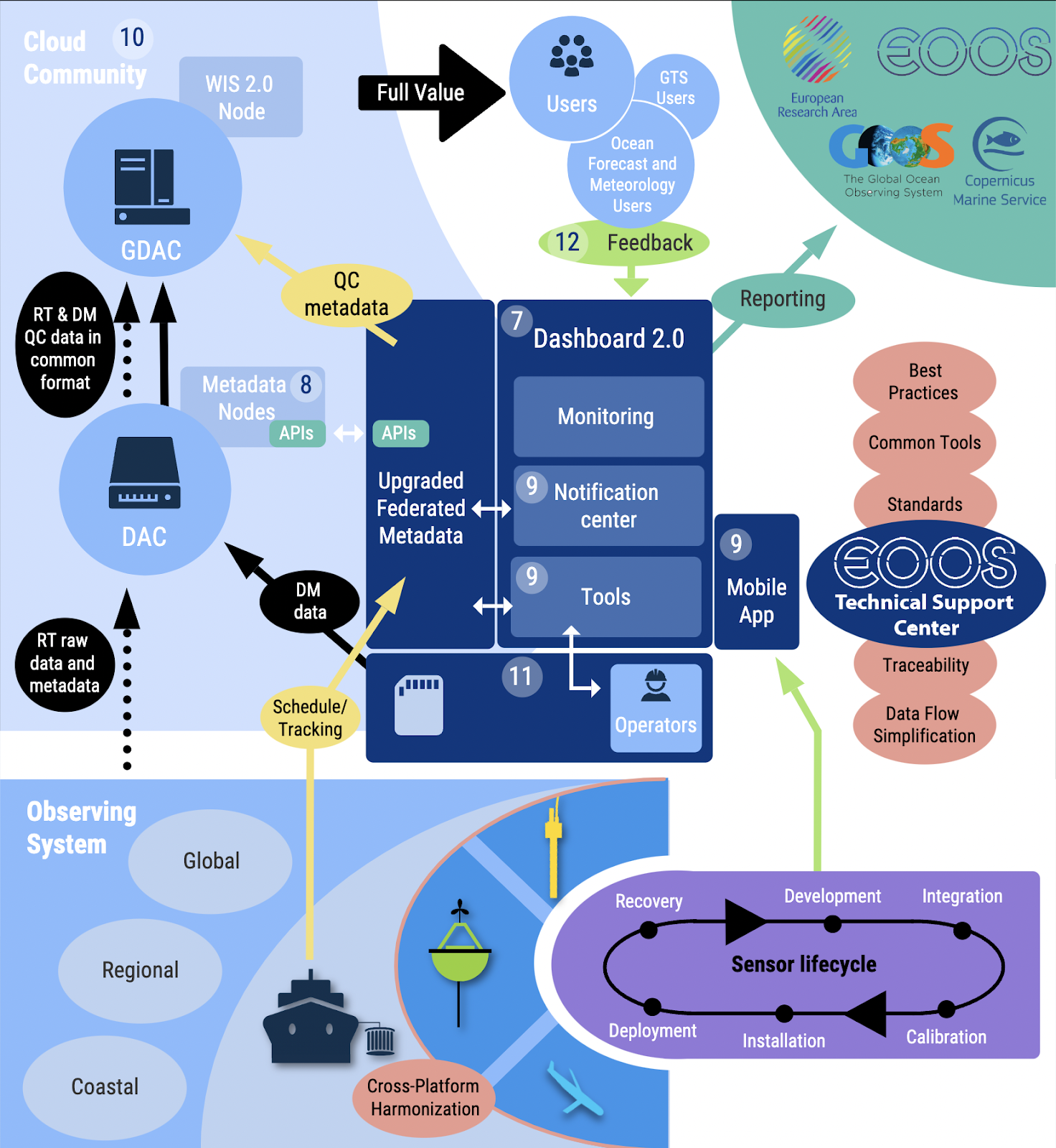 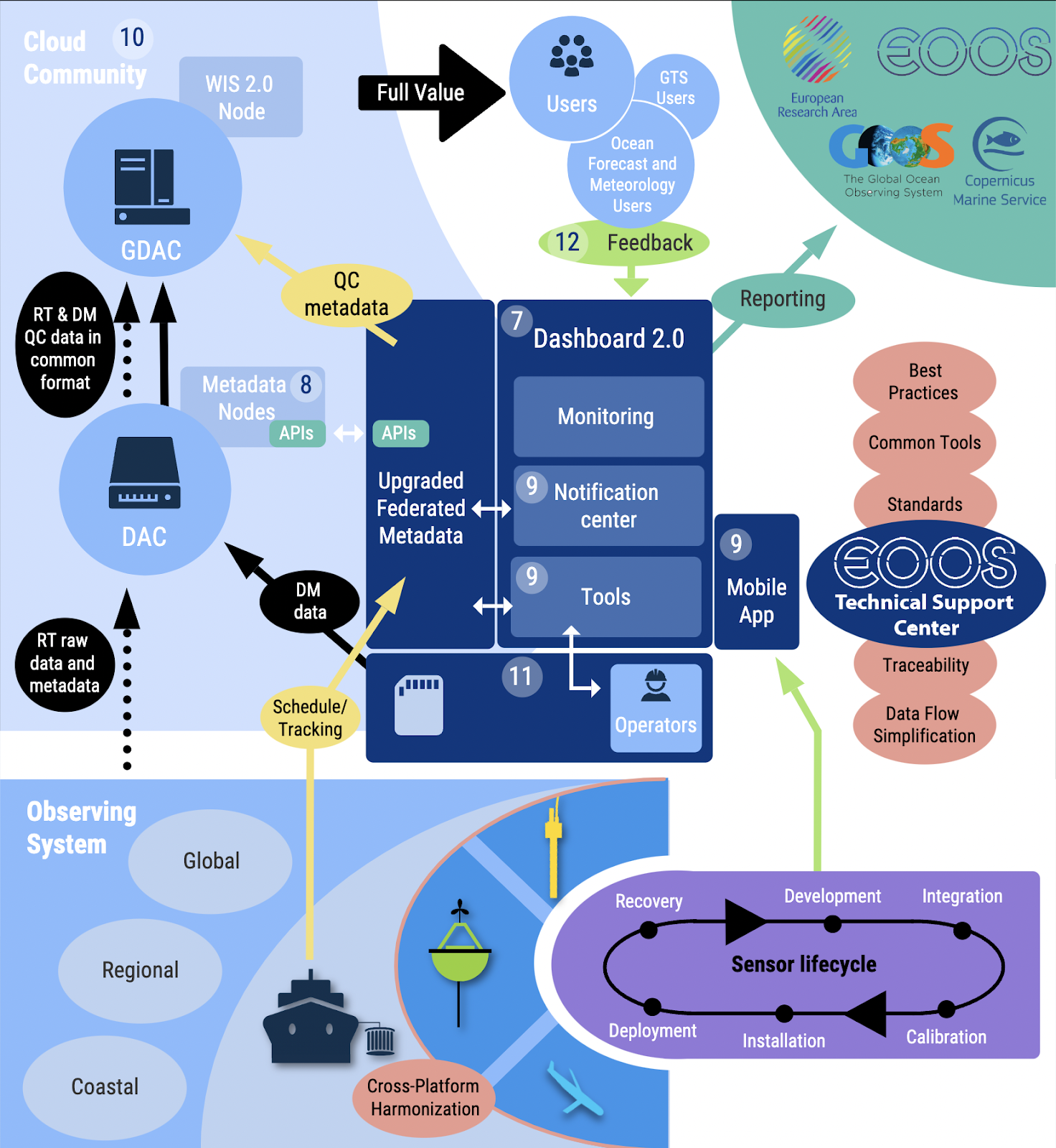 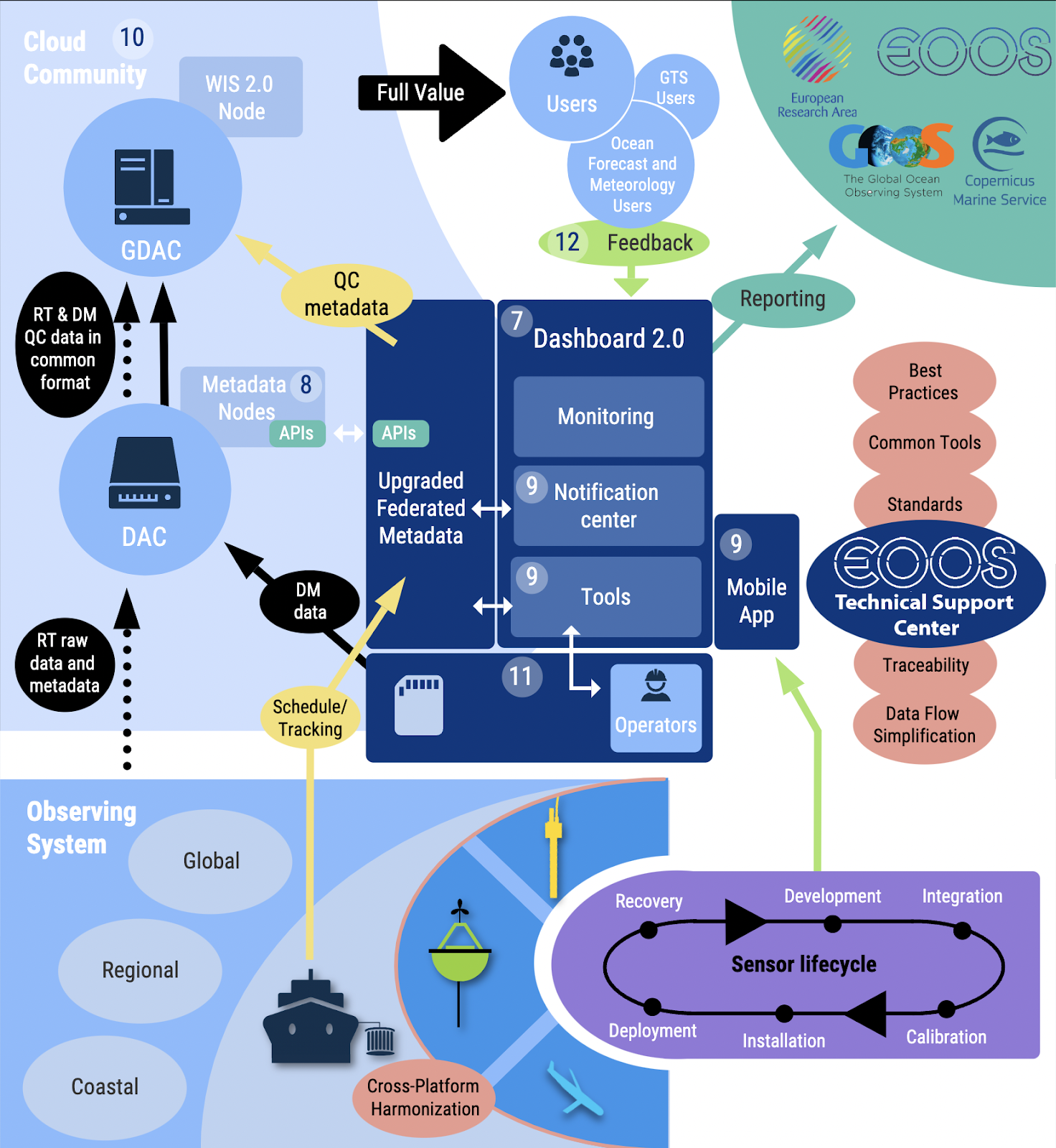 Collect information along the life of the sensor (calibrations)
Collect information along the life of the platform (from planning to end of mission)
Collect information along the life of the data set (availability, processing, real time, delayed time, timeliness, usage)
AMRIT long term strategy ?
EuMetNet, a telling analogy
Belgian law EIG of 31 National Meteorological and hydrological/ocean Services. It works with ECMWF, EuMetSat, etc.
Its Observations Capability Area (Obs CA) coordinated by UKMO, operates EUCOS (C=composite) the European contribution to the WIGOS
In the Obs CA, the NMHSs operates together 7 programmes (2 are marine) and services 
Obs. Programmes  E-SURFMAR (coord. MetFrance), E-ASAP (coord. DWD) 
Services: Regional WIGOS Centre (RWC)
an R&D programme
International representation of NMHSs in WIGOS, Copernicus, etc.
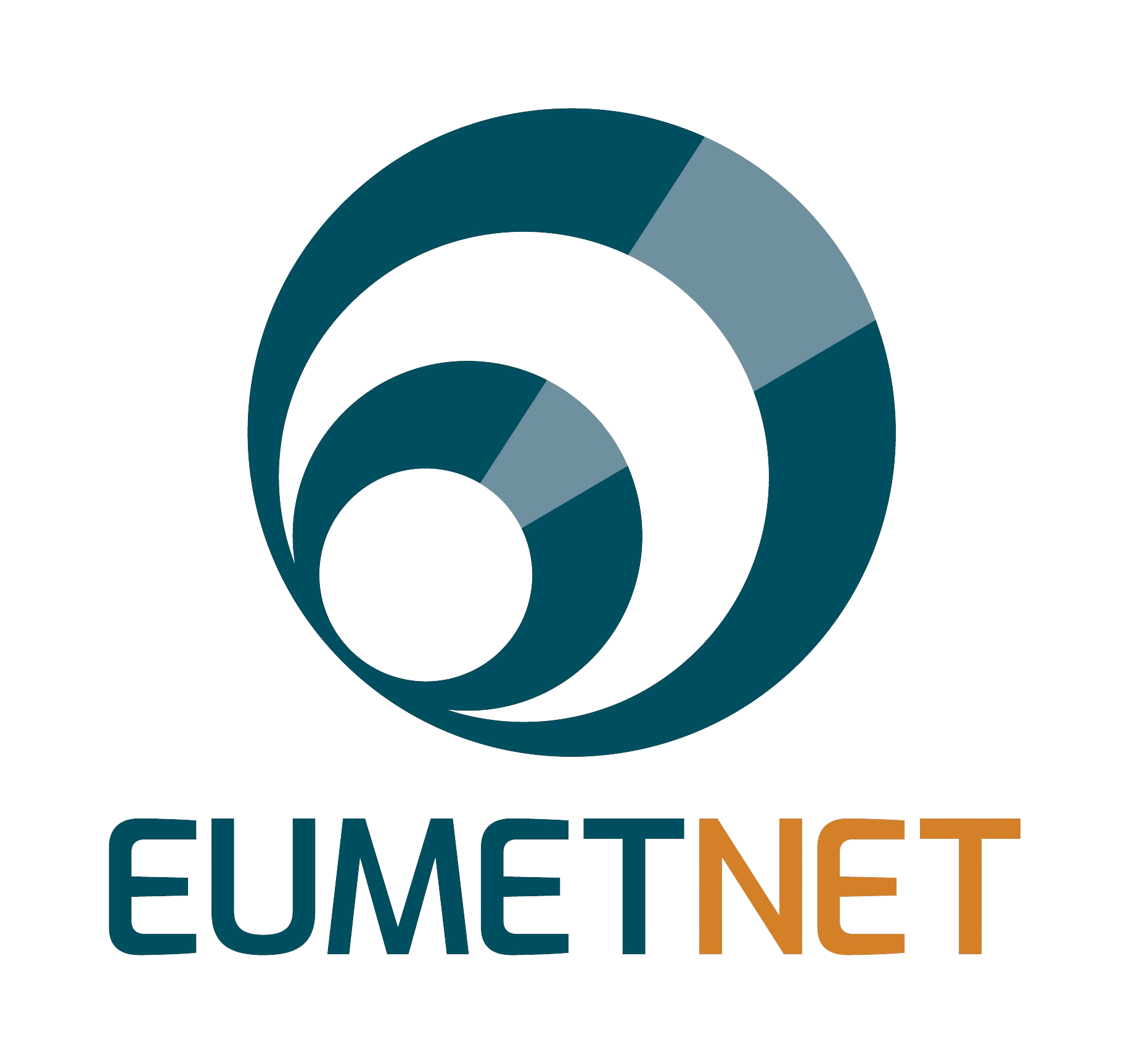 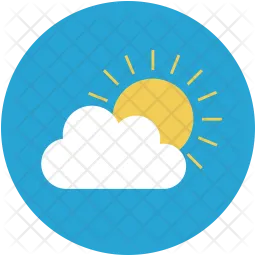 AMRIT long term strategy ?
Today 
NMHSs jointly operates the operational marine meteorology OS, with little interactions with National Oceanographic Agencies
NOAs and National RPOs 
Are coordinated by EuroGOOS, contribute to CMEMS, and already have a coherent national/european data portal organisation 
Work together in the EOOS framework
Are the core members of the European Marine Research Infrastructures (Euro-Argo, …)
Universities
Many marine univ. have a local role in coastal obs. networks and OOSs. They also maintain key marine life observatories (‘marine stations’)
Some larger univ. are key stakeholders for OO and works with NOAs and RPOs
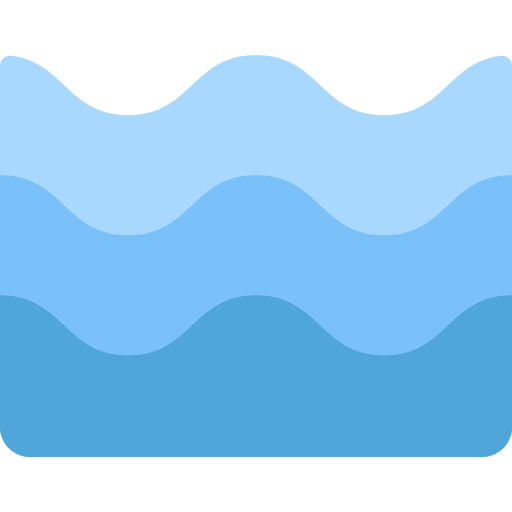 AMRIT long term strategy ?
Tomorrow, we can have 
The ‘Observation Capability Area’ of the future EOOS organisation is in charge of EOOS offshore operations
In its Obs CA, EOOS members - NOAs, RPOs and MRIs - jointly operate:
The national OOSs as part of EOOS and contribute to the GOOS / WIGOS, organised along MRIs and GOOS programmes
Shared services: 
EOOS TSC (AMRIT)
EOOS C2 (AMRIT C2)
EOOS Sensors (eg GEORGE, ANERIS, TRICUSO, …)
EOOS Citizen Science Programme
EOOS R&D pPogramme
Coordination of the European GRAs with GOOS (EuroGOOS), 
International repres. of NOAs in GOOS, WIGOS, Copernicus, EUMETNET, EUMETSAT
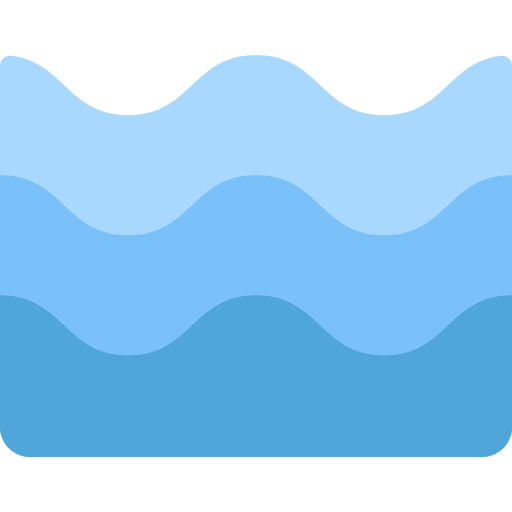 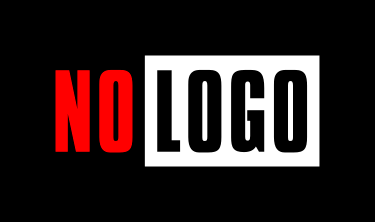 ?
OBPS 
portal
EOOS TSC
AMRIT
EOOS C2
AMRIT C2
EOOS - Sensors
EOOS
Capability
area:
Services
 and
 support
Digital 
portal
?
EU RI
EU RI
EU RI
Nation
Decision 
and 
financing
Nation
Nation
Nation
Nat.RI
Nat.RI
Nat. RI
Nat.RI
Nat.RI
Nat.RI
Nat.RI
Nat.RI
Institution
Institution
Institution
Institution
Institution
Institution
Operation
Ocean Observation Sharing Responsibility
DG-MARE
RI
RI
RI
RI
RI
RI
RI
RI
RI
RI
RI
RI
GOOS – EOOS - Copernicus system
OceanOPS
GOOS C2
GOOS - sensor
GOOS - R&D
GOOS
Capability
area:
Services
 and
 support
OCG RI
OCG RI
OCG RI
Decision 
and 
financing
Nation
Nation
Nat.RI
Nat.RI
Nat. RI
Nat.RI
Nat.RI
Nat.RI
Nat.RI
Nat.RI
Institution
Institution
Institution
Institution
Institution
Institution
Operation
RI
RI
RI
RI
RI
RI
RI
RI
RI
RI
RI
RI
GOOS Observation Capability Area (~ OCG)
Challenges for AMRIT C2: MAS massive data flows
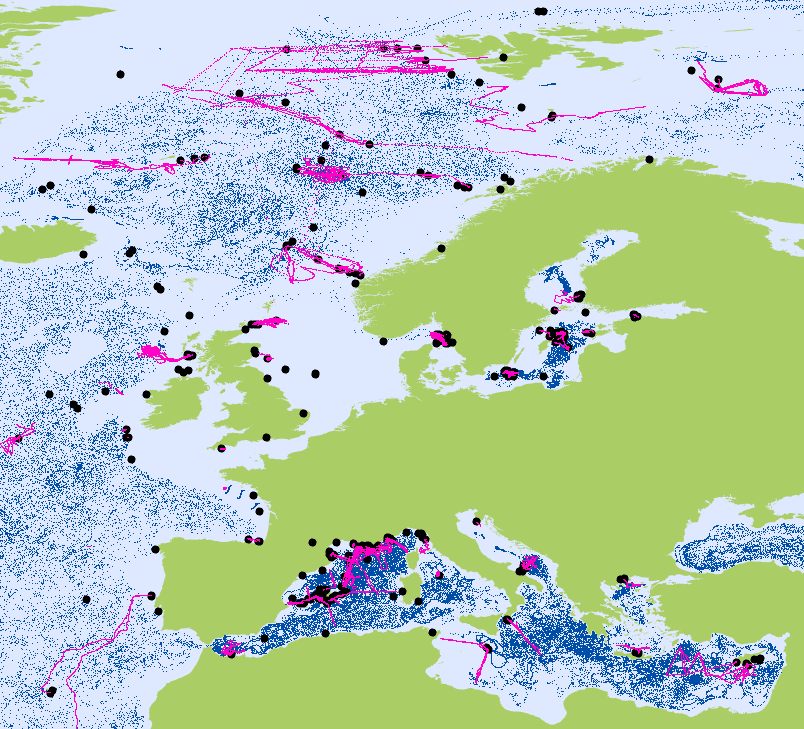 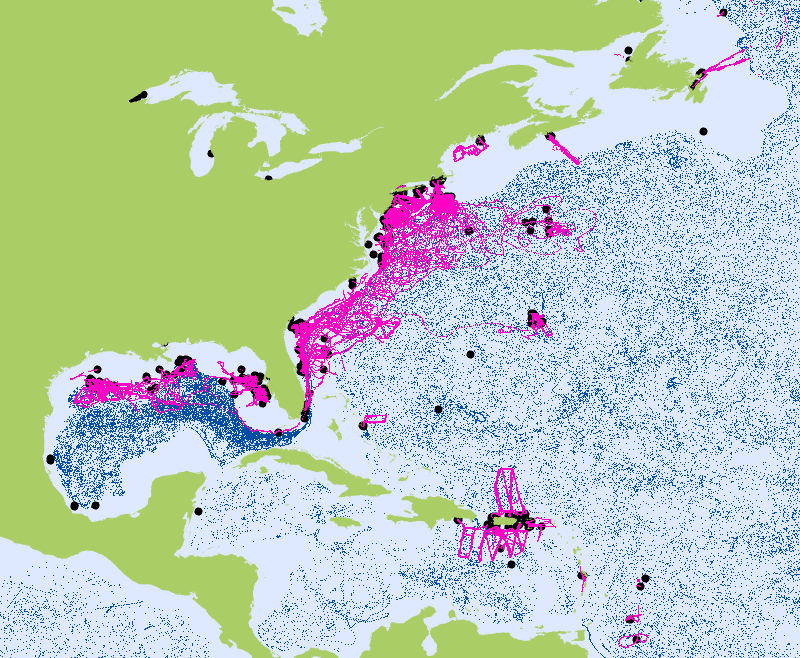 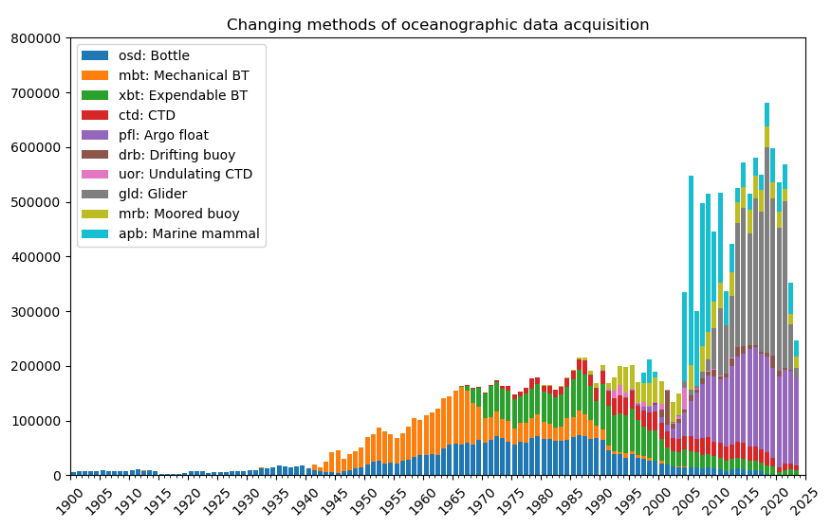 Glider
Argo                                 OceanGliders
Argo
EOOS Control & Command Support Center
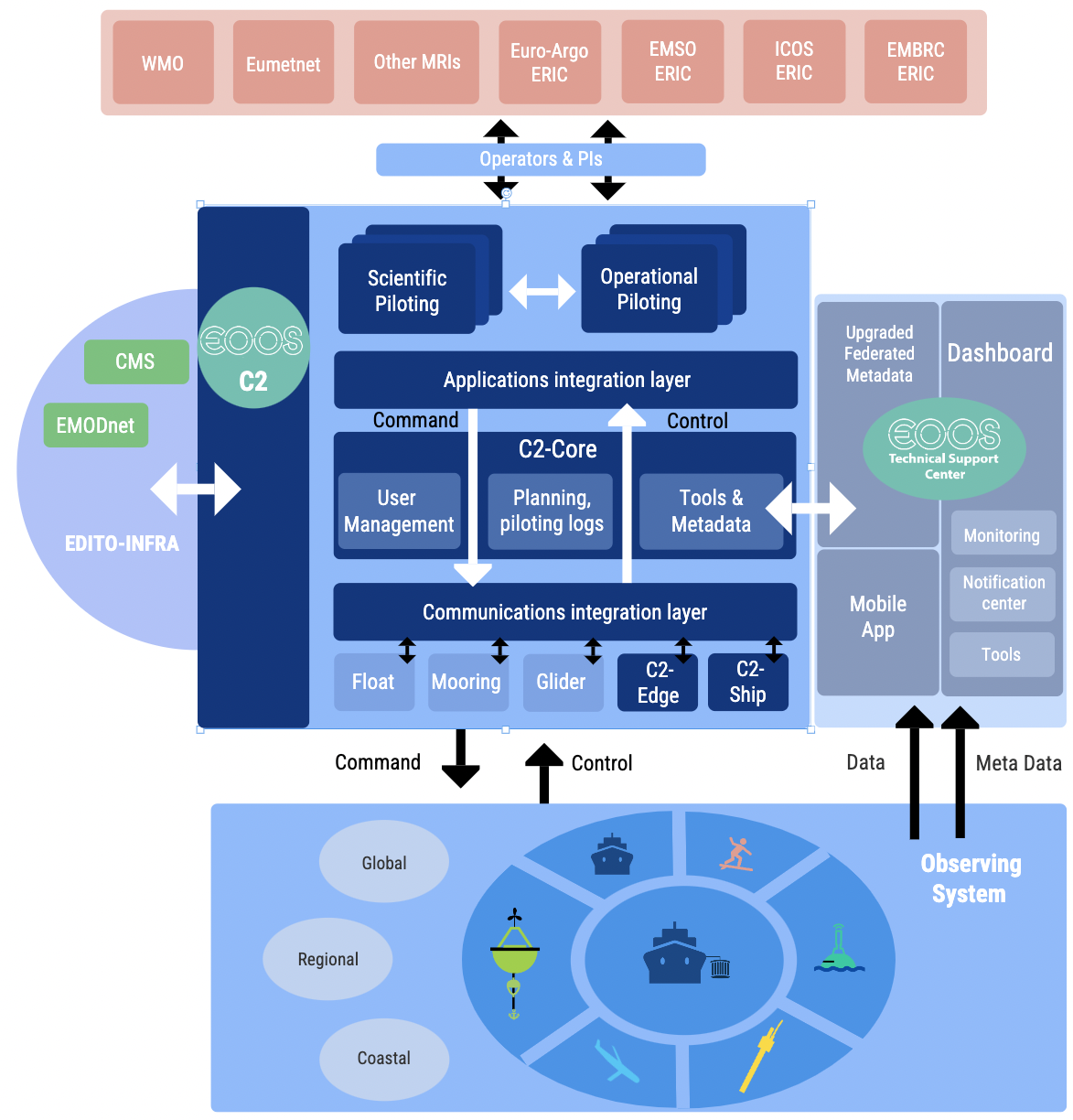 A federation of existing and new ‘Command and Control’ services to remotely operate
long range marine autonomous systems (profilers, gliders, USVs, etc.)
fixed points observatories
underway systems on RVs and SOPs, such as meteo station and pCO2 sensors
and digital twins of
single systems
ocean observing systems and research field campaigns
⇒ Work with the EOOS TSC ‘scrum team’ (AMRIT)
⇒ Includes NMHS devoppers  (from EumetNet, NOAA)
⇒ rely on ocean digital twin architecture E-DITO 
A single entry point for all operators (operational, MRIs, PIs, etc.)  
A cloud architecture based on core and edge computing
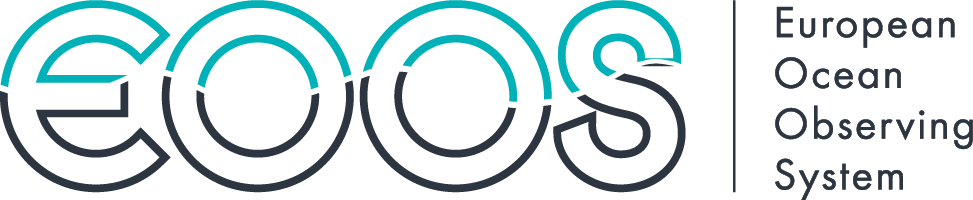 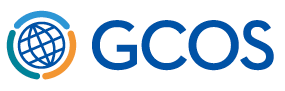 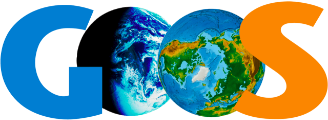 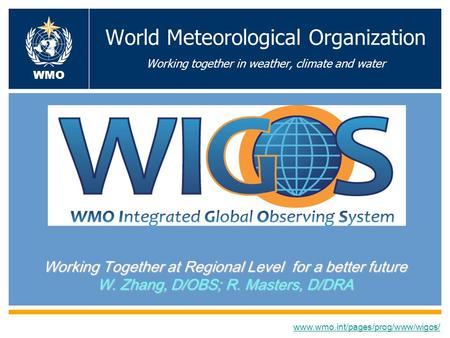 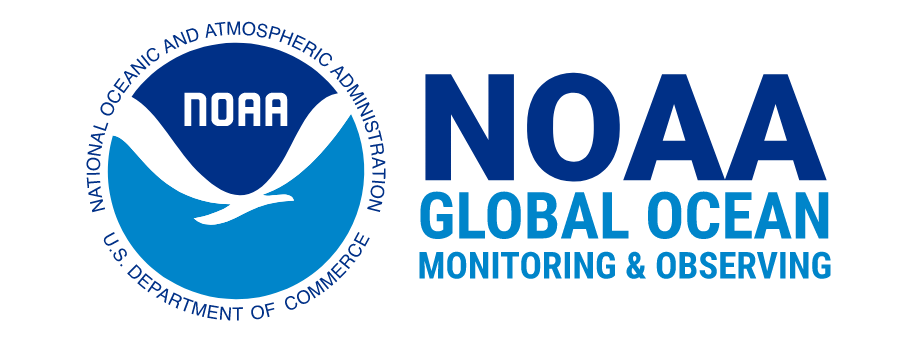 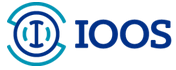 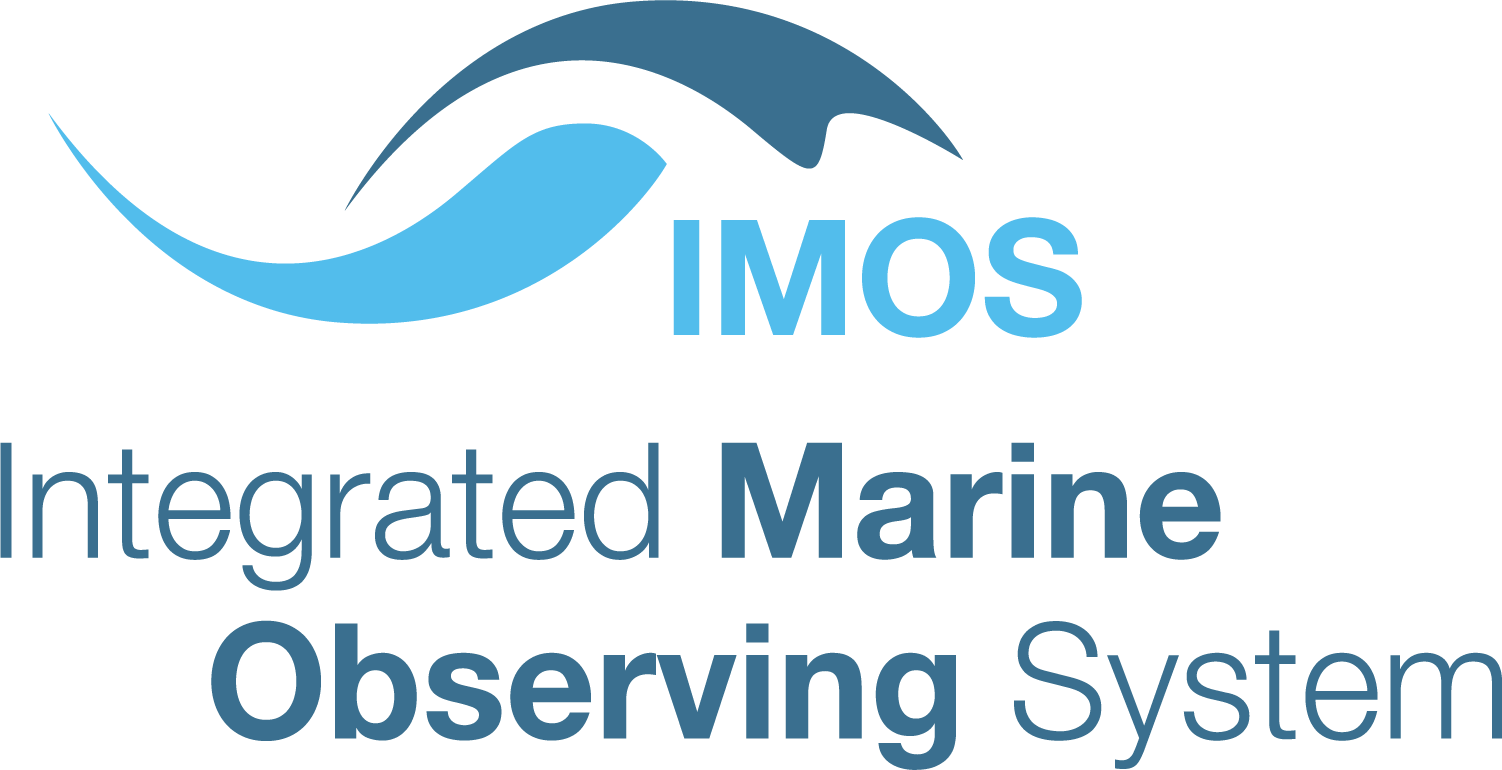 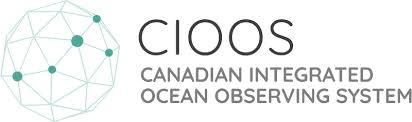 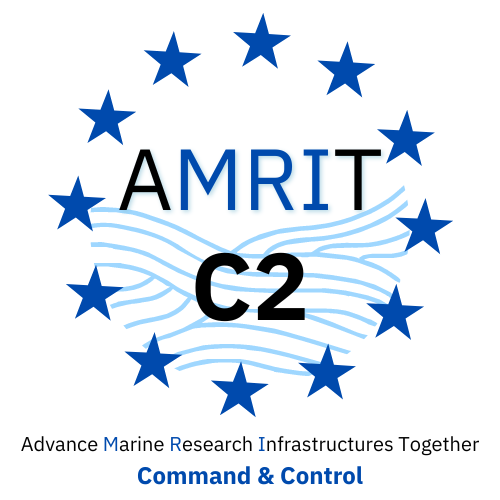 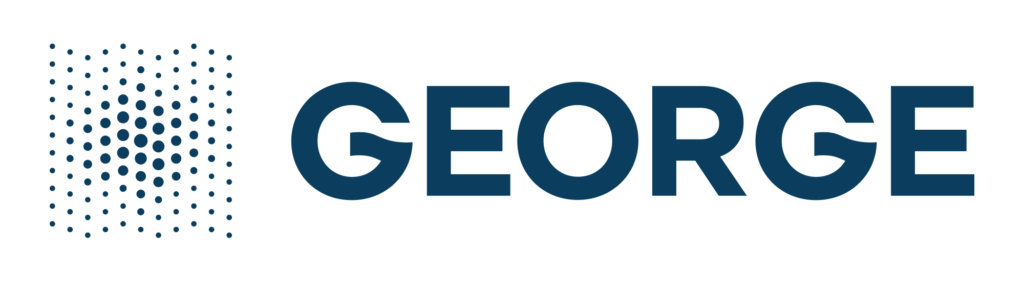 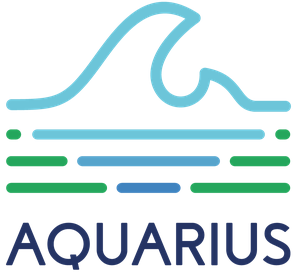 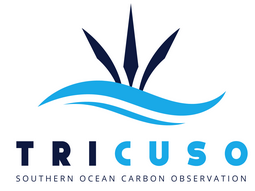 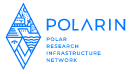 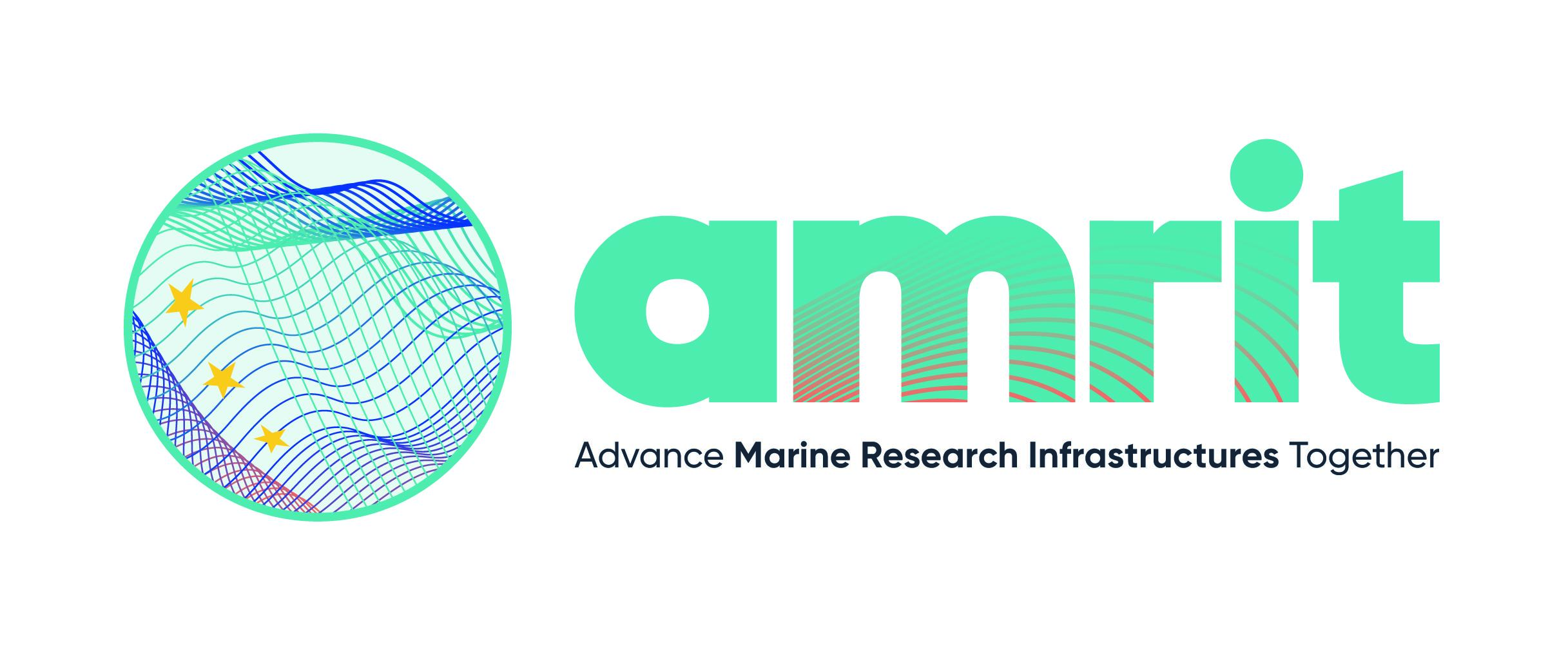 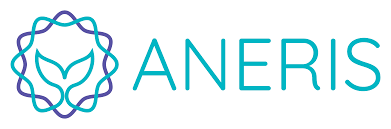 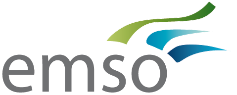 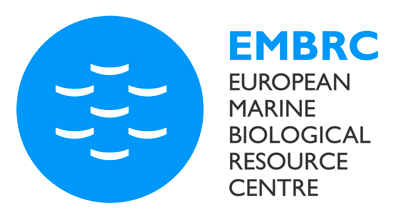 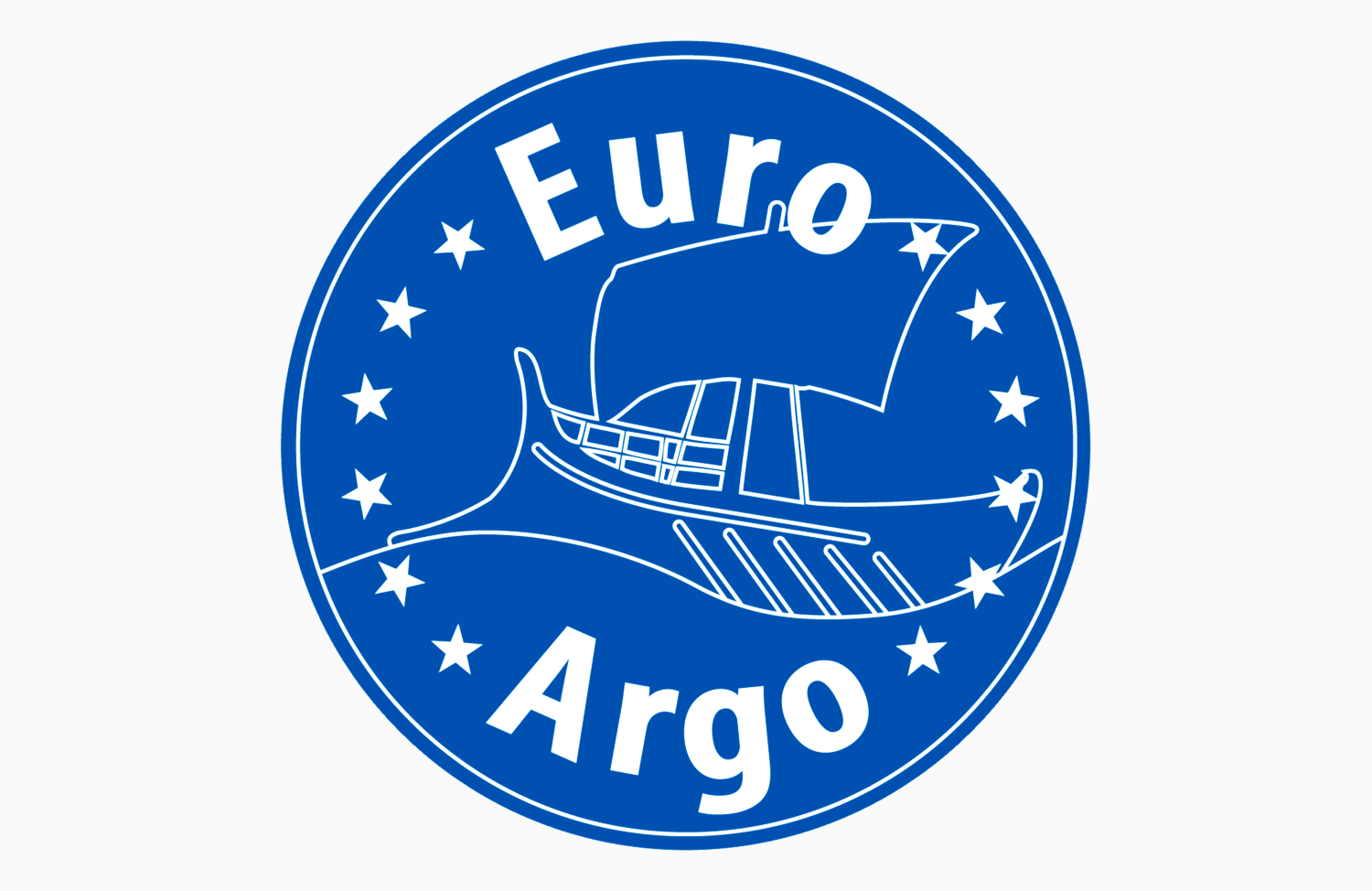 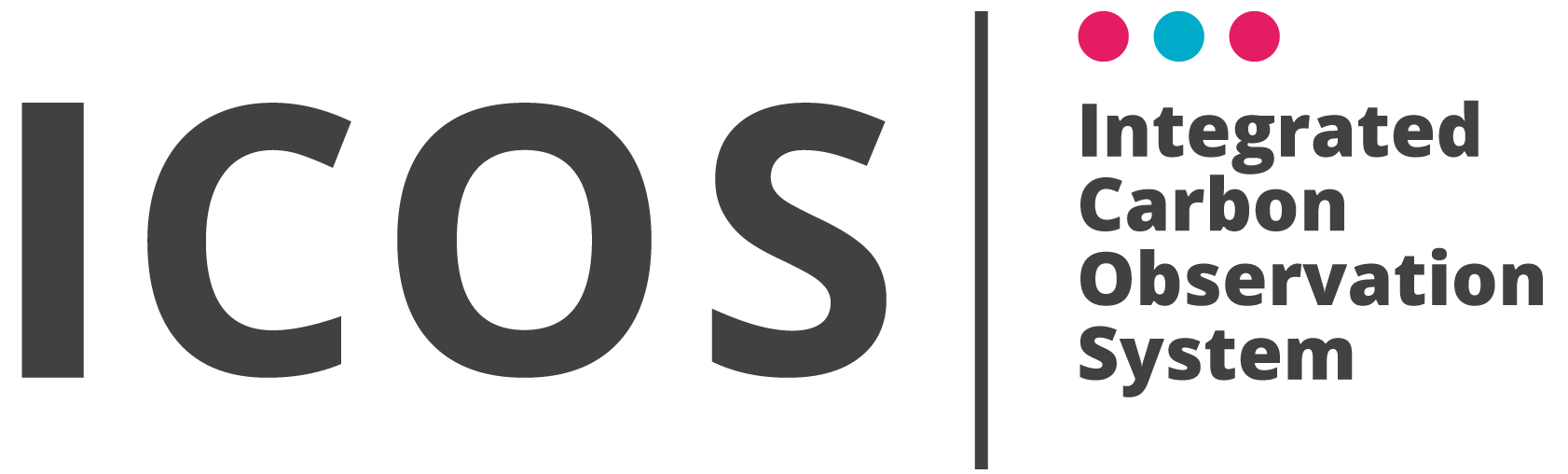 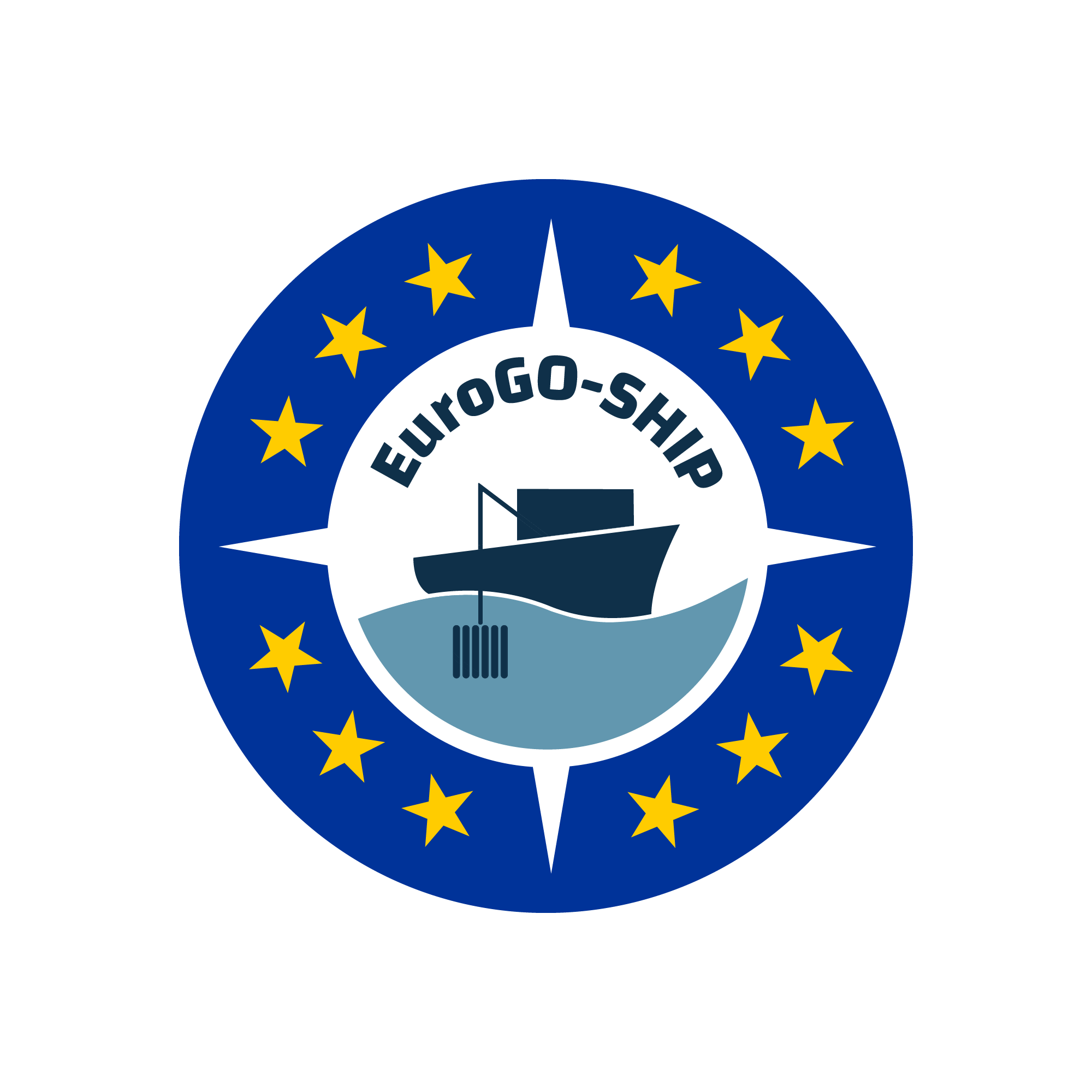 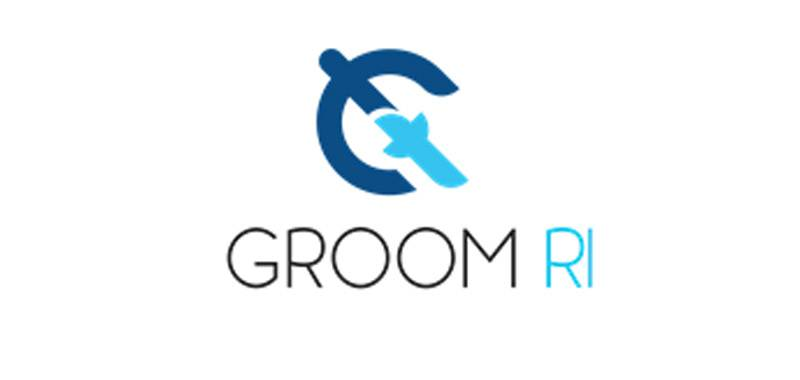 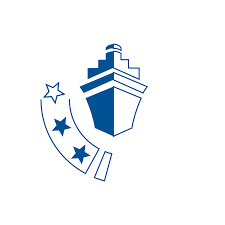 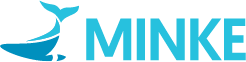 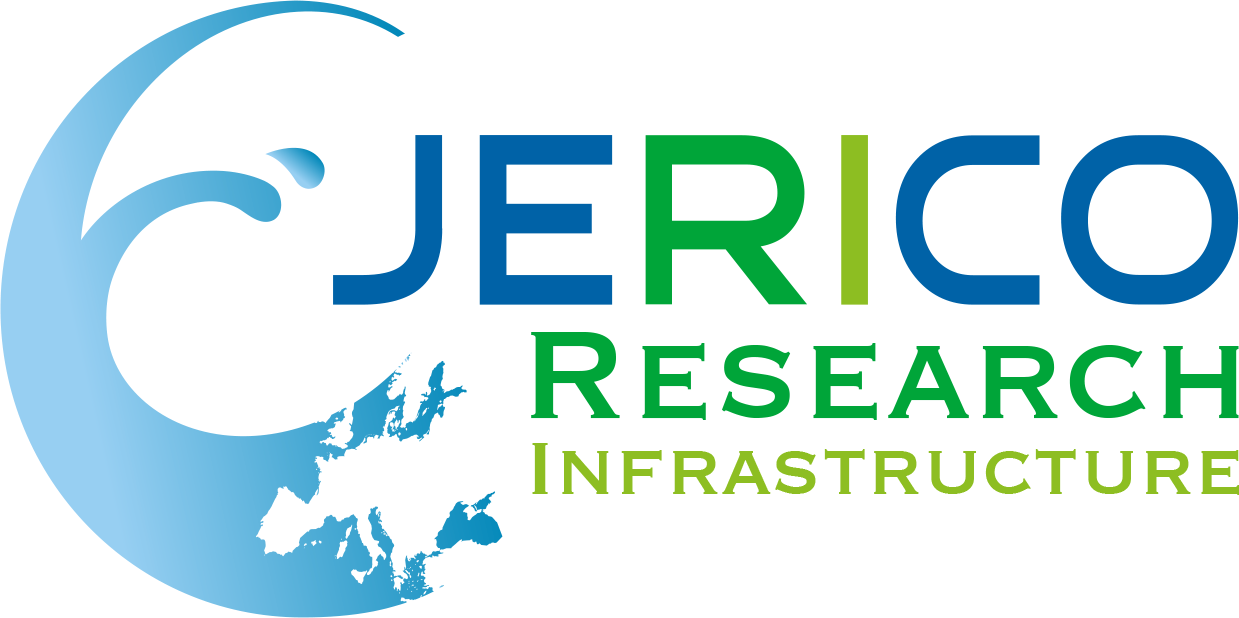 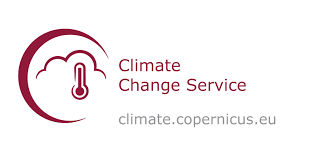 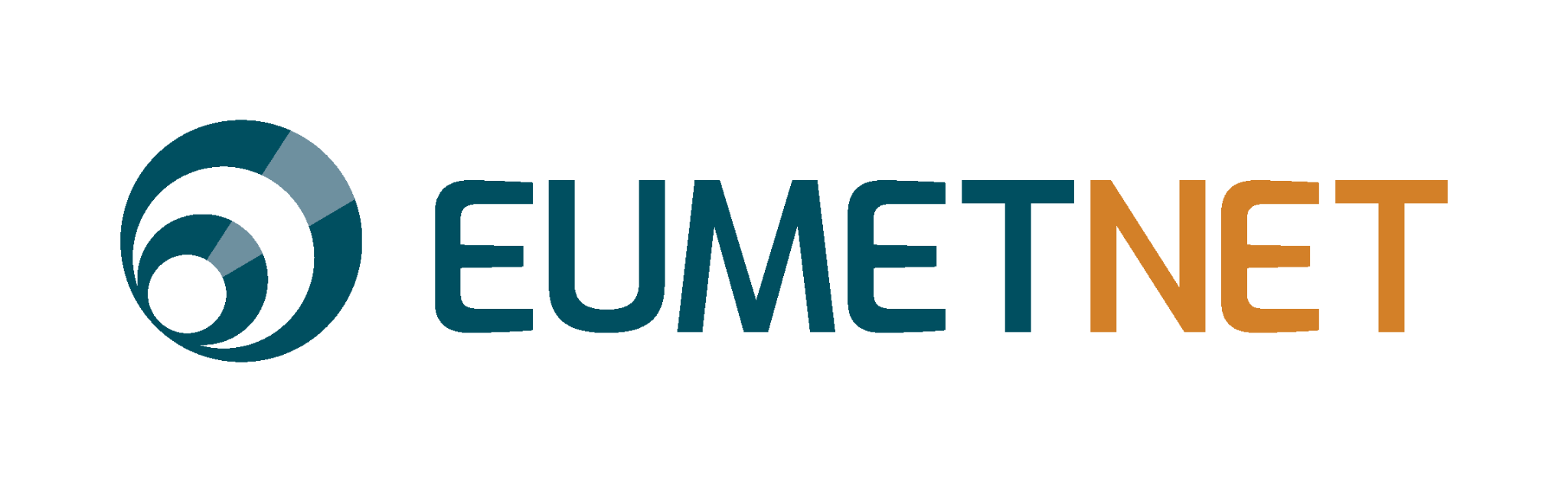 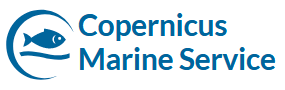 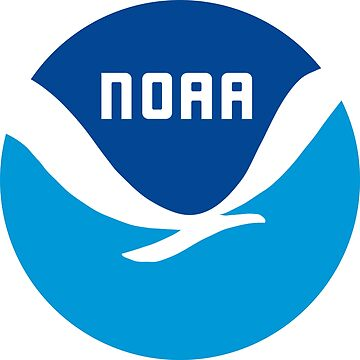 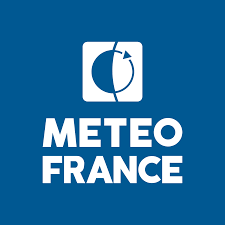 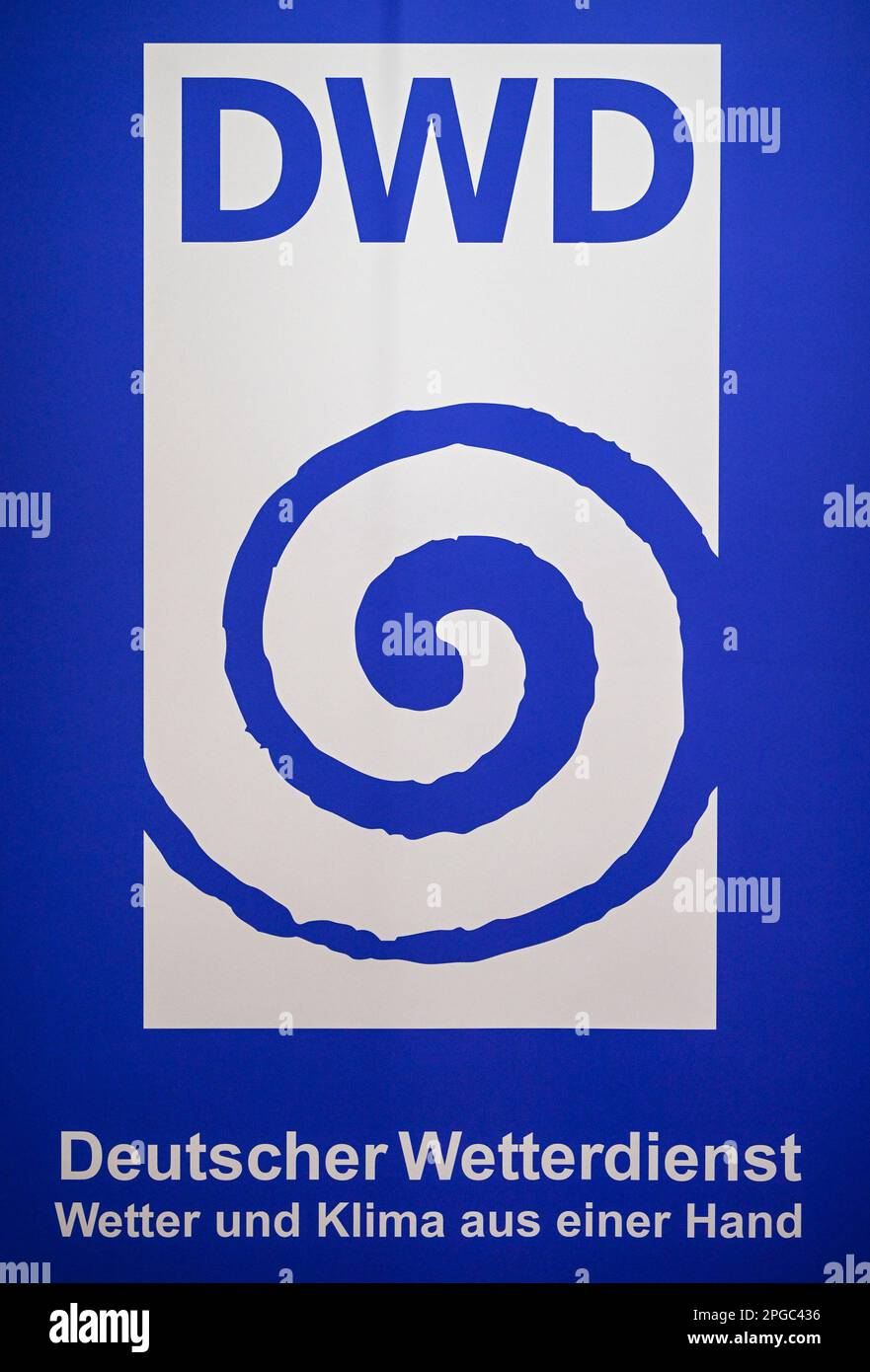 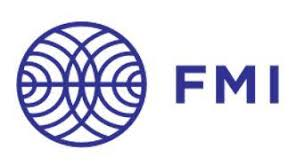 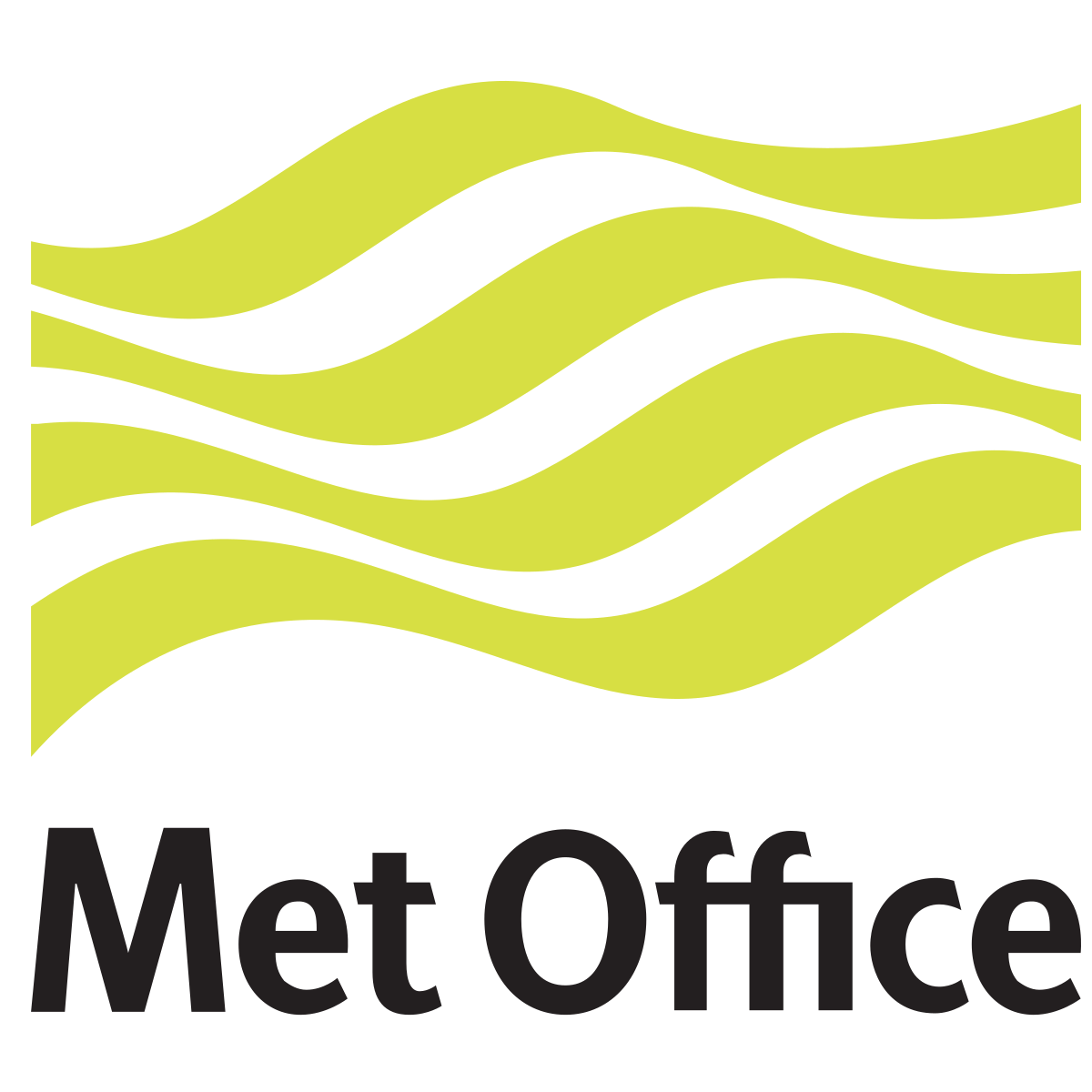 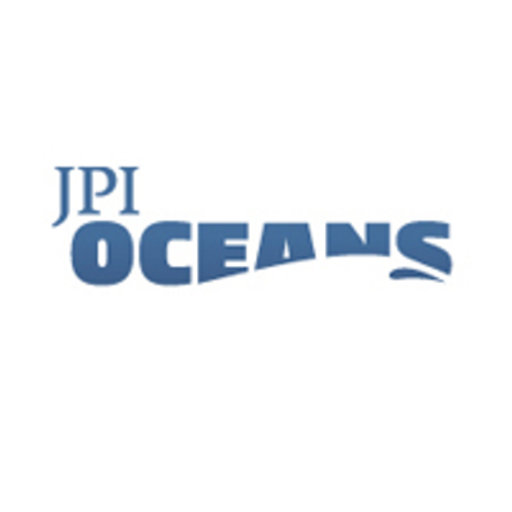 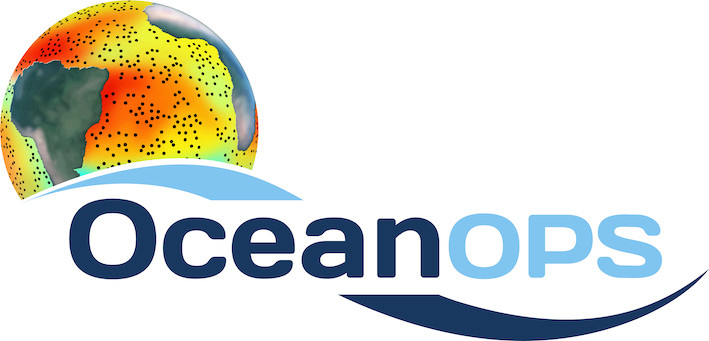 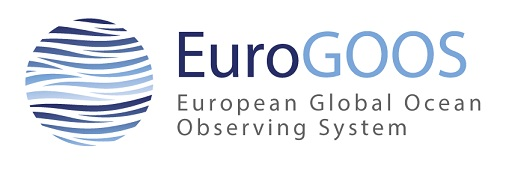 GOOS and AMRIT projects
GOOS provides the global coordination, integration, advocacy for Ocean Observing
Aim: A sustained and sustainable critical ocean observing infrastructure that meets societal needs for forecasting, risk management and ocean economy
OceanOPS
GOOS technical arm and integration force (monitoring, operations, data/metadata...)
increasing contribution from EU through AMRIT and other projects (eg TRICUSO recently) is welcome, to the benefit of all (EU and IOC/WMO Member States)
AMRIT projects will support European, and beyond, countries’ contribution to the GOOS
Align EU countries with NOAA, IMOS, CIOOS, etc. 
Sharing resources to support OceanOPS 
Better planning and coordination of national activities in GOOS programs
Support sea operations by agencies, RPOs, … (the GOOS Ecosystem of providers)  in GOOS OCG programs
Possibly other services
‹#›